Kerk zoekt vrouw...
[Speaker Notes: 1]
Kerk zoekt vrouw...
+ kerk zoekt dominee
[Speaker Notes: 2]
Kerk zoekt vrouw...
+ kerk zoekt dominee
+ ambtsdrager m/v
[Speaker Notes: 3]
Kerk zoekt vrouw...
+ kerk zoekt dominee
+ ambtsdrager m/v
+ kerk zoekt (betrokken) vrouw
[Speaker Notes: 4]
Kerk zoekt vrouw...
+ kerk zoekt dominee
+ ambtsdrager m/v
+ kerk zoekt (betrokken) vrouw

- …
[Speaker Notes: 5]
Kerk zoekt vrouw...
ambtsdrager m/v?
[Speaker Notes: 6]
Kerk zoekt vrouw...
m/v?
[Speaker Notes: 7]
Kerk zoekt vrouw...
m//v
[Speaker Notes: 8]
Kerk zoekt vrouw...
m//v
 
waardig		    //   waardig
[Speaker Notes: 9]
Kerk zoekt vrouw...
m//v
 
waardig		    //   waardig	
oprecht		    //   niet kwaadspreken
[Speaker Notes: 10]
Kerk zoekt vrouw...
m//v
 
waardig		    //   waardig	
oprecht		    //   niet kwaadspreken
niet veel wijn    //   sober
[Speaker Notes: 11]
Kerk zoekt vrouw...
m//v
 
waardig		    //   waardig	
oprecht		    //   niet kwaadspreken
niet veel wijn    //   sober
geloof		    //   betrouwbaar
[Speaker Notes: 12]
Kerk zoekt mensen (v/m)
[Speaker Notes: 13]
Kerk zoekt mensen (v/m)
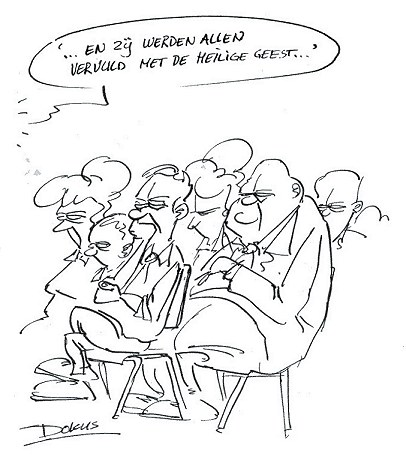 [Speaker Notes: 13]
Kerk zoekt mensen (v/m)
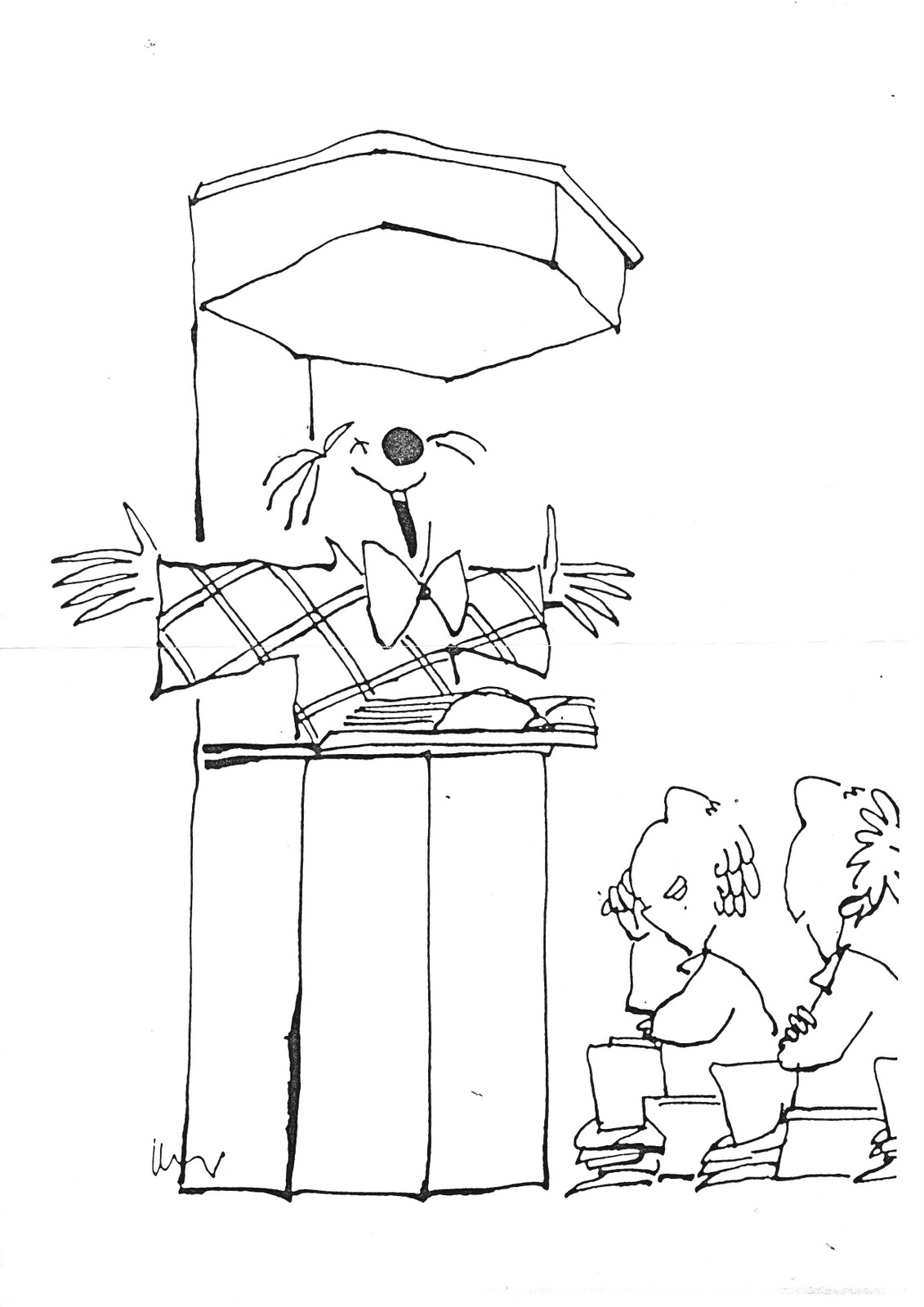 [Speaker Notes: 15]
Kerk zoekt mensen (v/m)
waardig

zonder kwaadspreken

sober

betrouwbaar
[Speaker Notes: 16]
Kerk zoekt mensen (v/m)
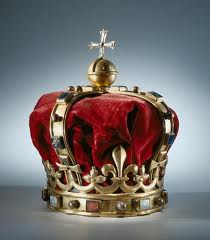 waardig					

zonder kwaadspreken

sober

betrouwbaar
[Speaker Notes: 17]
Kerk zoekt mensen (v/m)
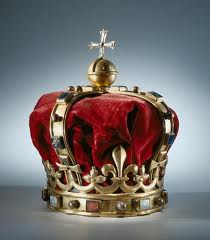 waardig					

zonder kwaadspreken

sober

betrouwbaar
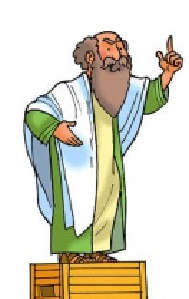 [Speaker Notes: 18]
Kerk zoekt mensen (v/m)
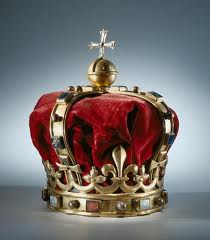 waardig					

zonder kwaadspreken

sober				

betrouwbaar
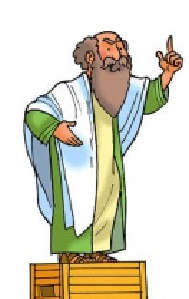 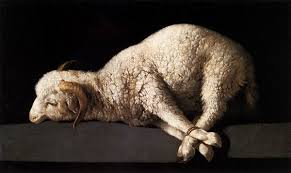 [Speaker Notes: 19]
Kerk zoekt mensen (v/m)
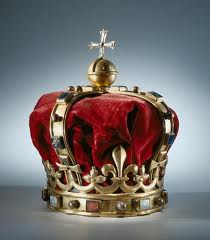 waardig					

zonder kwaadspreken

sober				

betrouwbaar
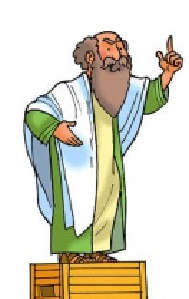 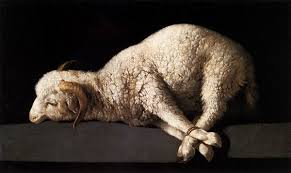 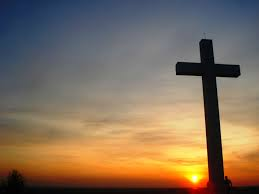 [Speaker Notes: 20]
God zoekt mensen (v/m)
[Speaker Notes: 21]
God geeft mensen (v/m)
[Speaker Notes: 22]